Dagens program
Camilla Kjær Madsen – IBOS
Lone Qvist Ibsen  - Refsnæs
Gitte Møldrup Nielsen – CSA Aarhus
Bonnie  Dahlmann Petersen- Refsnæs
Cathrine  Lindquist  - Refsnæs
Tina Hillersborg -  KC Hillerød
Pernille Duelund Højstrup - Instrulog
Dansk deltagelse:
Marek Kalbarczyk 
Formand for det Polske blindesamfund

Vigtigheden af den hvide stok for at kunne færdes selvstændigt.
Braille – Mulighed for at læse, skrive og lære
Computer – Mulighed for at interagere med hele verden
Kunstig intelligens / AI – Mulighed for  fuld        
                                                   selvstændighed
Åbningscermoni
Klinisk projekt forsøg I forhold til sikkerhed og effektivitet
Projektet viste:

Fast spids, lidt bedre til at "formidle" input end rullespids
Lille spids bedre end stor spids
Langsommere svinghastighed bedre end hurtig
Håndtags type ( træ, gummi, kork) havde ikke den store forskel
Nyt om stokke
Hvor tit afprøver du andre spidser ?  
Hvor ofte afprøver du ny stokketype med borgere som er erfarne stokkebrugere ? 
Hvor tit ansøges/bevilliges flere forskellige stokke til samme person?
Hvad kan vi bruge den viden til ?
Pre cane  - Bubbelcane
Tilpasses barnets størrelse, kan udstyres med tilbehør, én- eller tohåndsbetjening, stor følsomhed på underlaget.
Kan støtte balancen.
 Giver sikkerhed, mobiliserer begynderen og  motiverer til brug af stok, 
Se oplægget på : IMC18 - Bubble Cane - Precane techniques used in early childhood (Ágnes Somorjai) – YouTube
Nye stokketyper
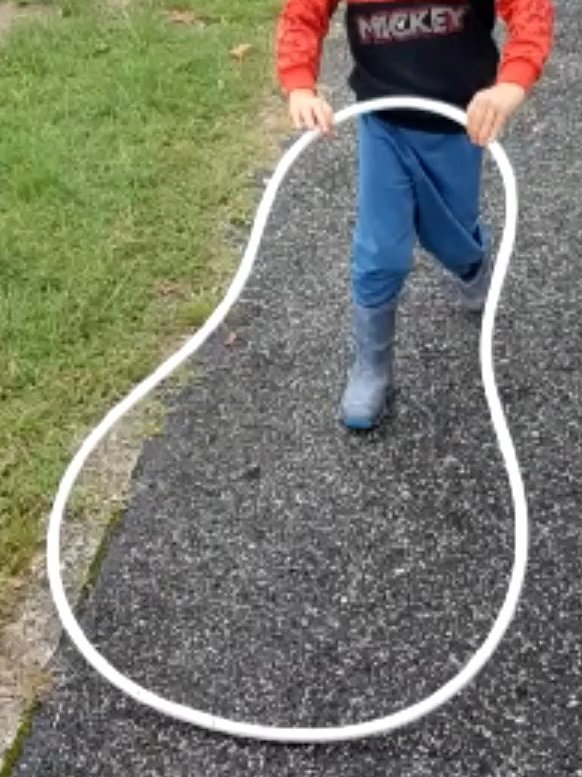 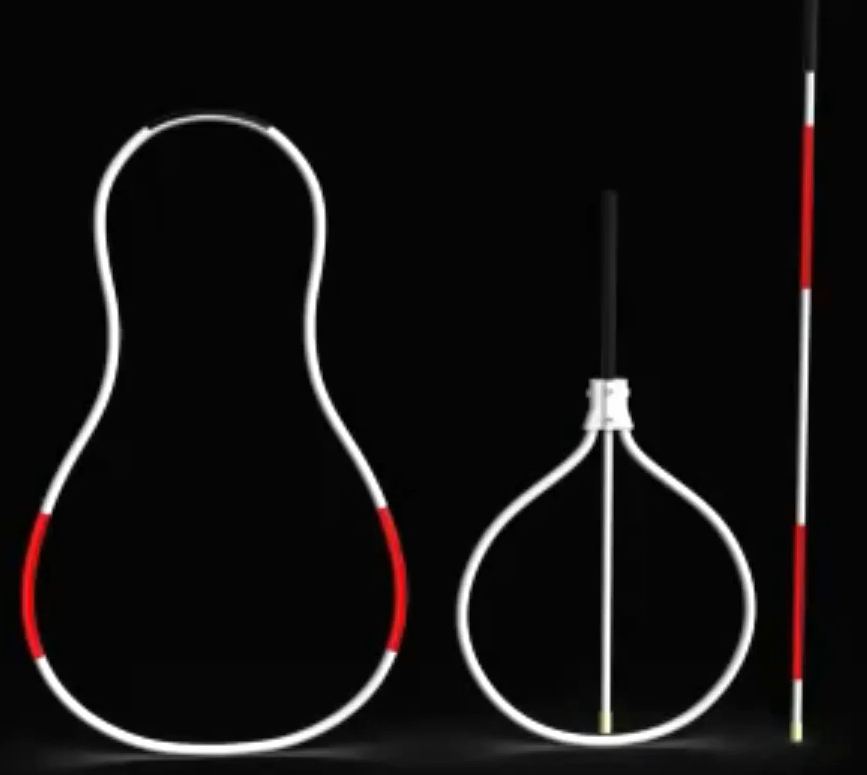 Whitecane fra firmaet IO
No-jab Ambutech stok med fjeder I håndtaget
Svarovsky - letvægts stok
Nye stokketyper
Færdigheder i kompensation er en del af O&M undervisningen. 
Aktiviteter foregår på 
Vel forberedt  - Strategisk niveau , inden man tager afsted(lang tid): De forberedelser du gør før du tager afsted. 
Smart på farten - Taktisk niveau (sekunder): . Tilpasse hastighed, tage kasket / solbriller af el. på etc.
Hurtige beslutninger - Operationelt niveau (millisekunder):  Ofte ubevidste - at træde til siden hvis der kommer en bil, stoppe når stokken rammer noget osv.
Analyse redskab
Hvordan kan vi bruge det I praksis
Analyse redskab
"O" i O&M
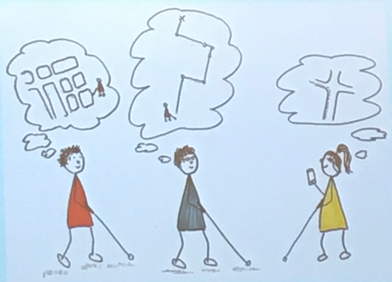 Mental mapping, men hvordan ?
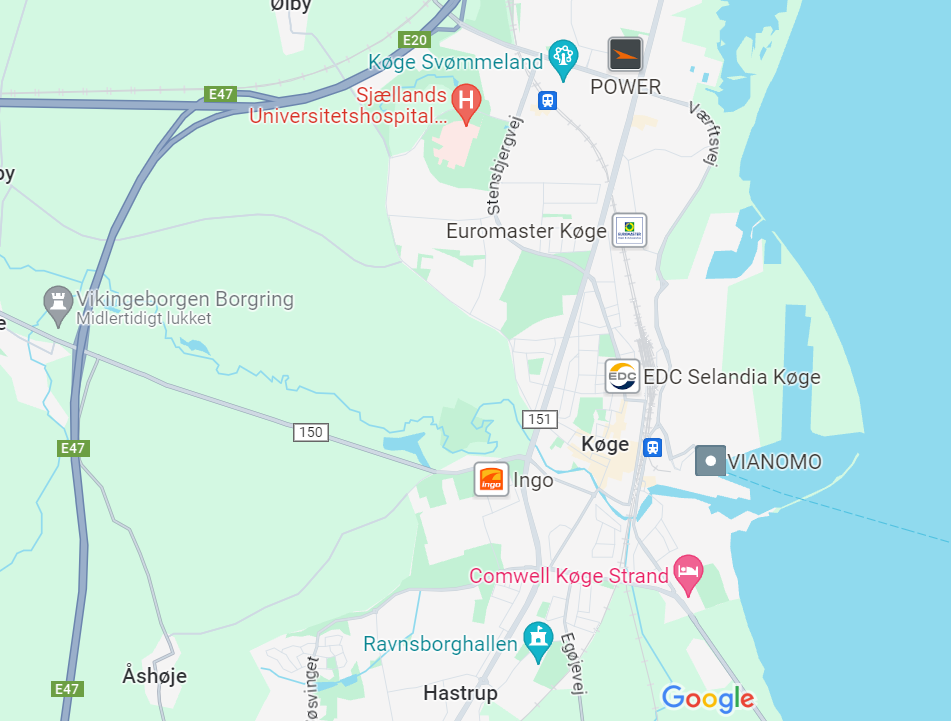 "O" i O&M
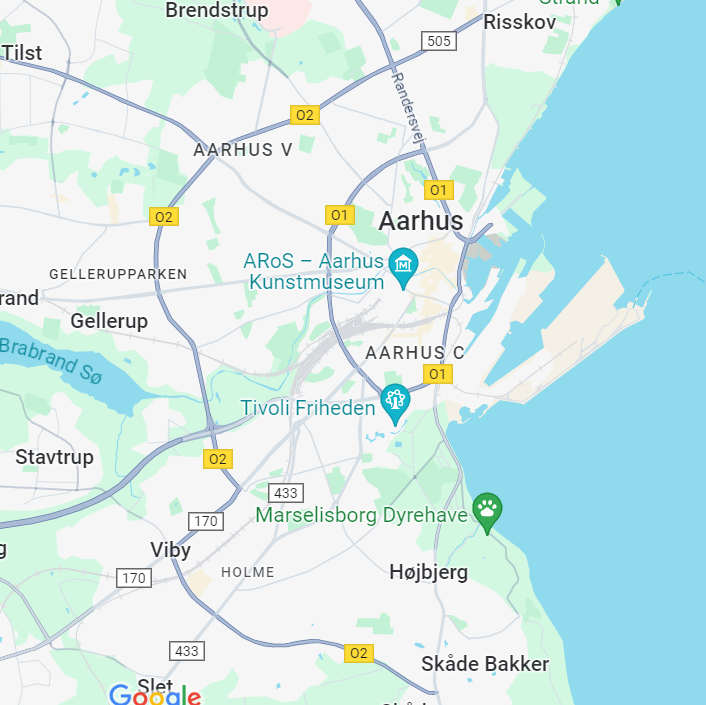 Naturlige grænser
Snakker du med borger om begrebet "mental mapping“?
Spørger du ind for at blive klogere på hvordan den enkelte laver/bruger sine indre kort?
Hvad er din erfaring med at hjælpe borger så de udvikler evnen til mental mapping ?
Hvad gør du som instruktør
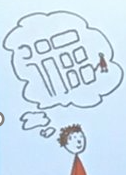 50 årig kvinde akut mistet synet efter nethindeløsning på begge øjne
Kender sit nærområde, god til mental mapping og det der foregår på det strategiske + taktiske plan        Velforberedt og Smart på farten
     Dygtig til problemløsning 
Det har krævet mange gentagelser at blive selvstændig på en "kendt rute"
Brug for hjælp til at komme ned I detaljen, tager ikke hurtige beslutninger – mangler "Freeze funktion" - stepper lidt rundt og mister retning
Eksempel fra praksis
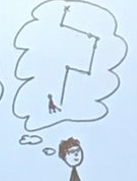 Startede som 2 årige og red selvstændigt når de var 13-27 år
Kendte området - mental map.
Bevæger sig hurtigere på hesteryg end med stok

HVAD opstår der I samarbejdet ? Hvordan styrer de hesten ?
De blev bedre til at tage hurtigere beslutninger
Evnen til at tage hurtige beslutninger, giver øget selvstændighed i O&M
Børn på hesteryg
Ny video om ledsageteknik til personer, der sidder i kørestol

Hvordan kan videoen anvendes i praksis?
Hvilke pointer i videoen er vigtige at fremhæve?

Ledsaging av elev i rullestol | statped.no
Kørestols mobility
Brug af 3D til "Begrebslig gørelse"
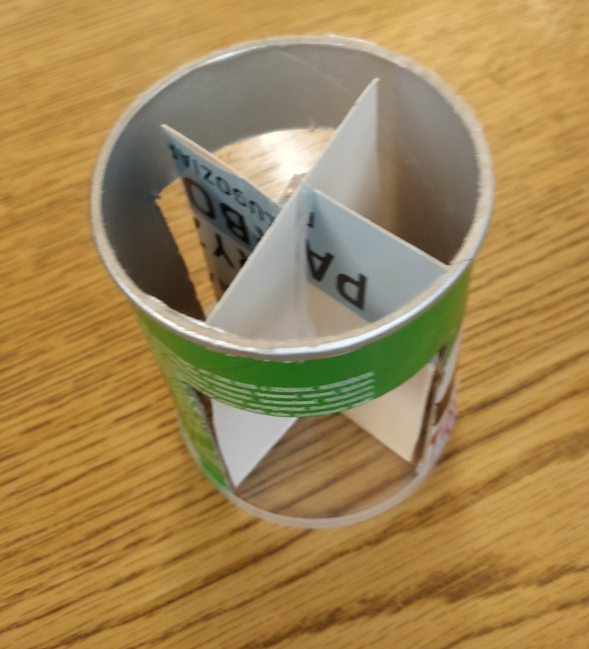 Pause 12.10 - 12.20
Stokke afprøvning for alle efter pausen.
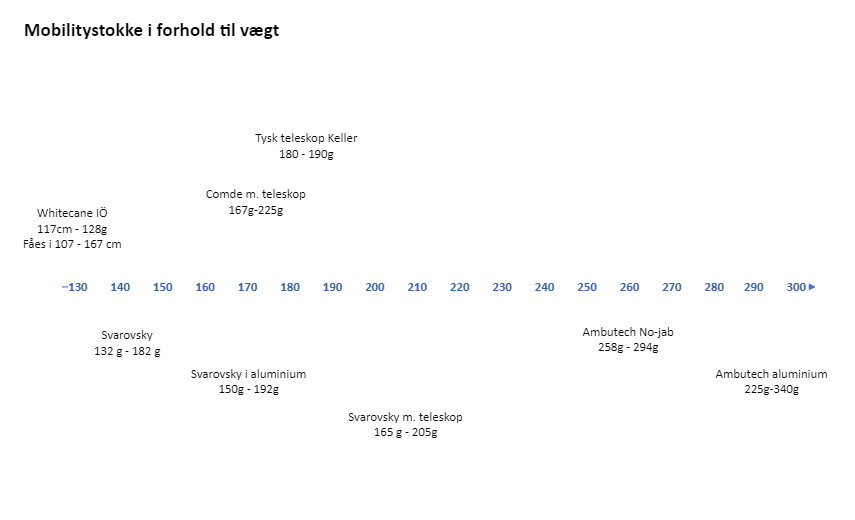 Stokke afprøvning
Vælg hvad I vil deltage I og gå I grupperne:
25 minutter, til kl. 13.05


Stokke – inkl. Afprøvning - evt. udendørs
Ledsageteknik til personer, der burger kørestol 
      Kan vidoen bruges ?  og hvis til hvilken målgruppe ?
Orientering 
      Hvordan snakker vi om det fagligt
      Hvordan snakker du med borger om det I undervisningen
Workshop/sparring
Vigtige pointer fra grupperne:


Stokke – inkl. Afprøvning - evt. udendørs
Ledsageteknik til personer, der burger kørestol 
Orientering – hvordan snakker vi om det fagligt/undervisning af person
Opsamling
Kenn Warming fra IBOS har lavet en  analyse af blinde og svagsynedes oplevelser med NaviBlind 
Den kan findes på IBOS hjemmeside:
NaviBlind: Et lovende hjælpemiddel for blinde og svagsynede – Instituttet for Blinde og Svagsynede (ibos.dk)
Der  holdes  webinar 
         12. december kl. 13-15.
Her bliver analysens resultater  præsenteret, og der er efterfølgende mulighed for sparring omkring NaviBlind.
Tilmelding:
Webinar om målgruppens erfaringer med Naviblind som hjælpemiddel | IBOS - Instituttet for Blinde og Svagsynede (nemtilmeld.dk)
Rapport Naviblind fra et brugerperspektiv
TAK